Complexity Classes
Categories of Computational Problems
Computational Complexity / Lecture 3
Franck Chauvel
axbit & NTNU
franck.chauvel@ntnu.no
Remember…
Problems
Algorithms
Programs
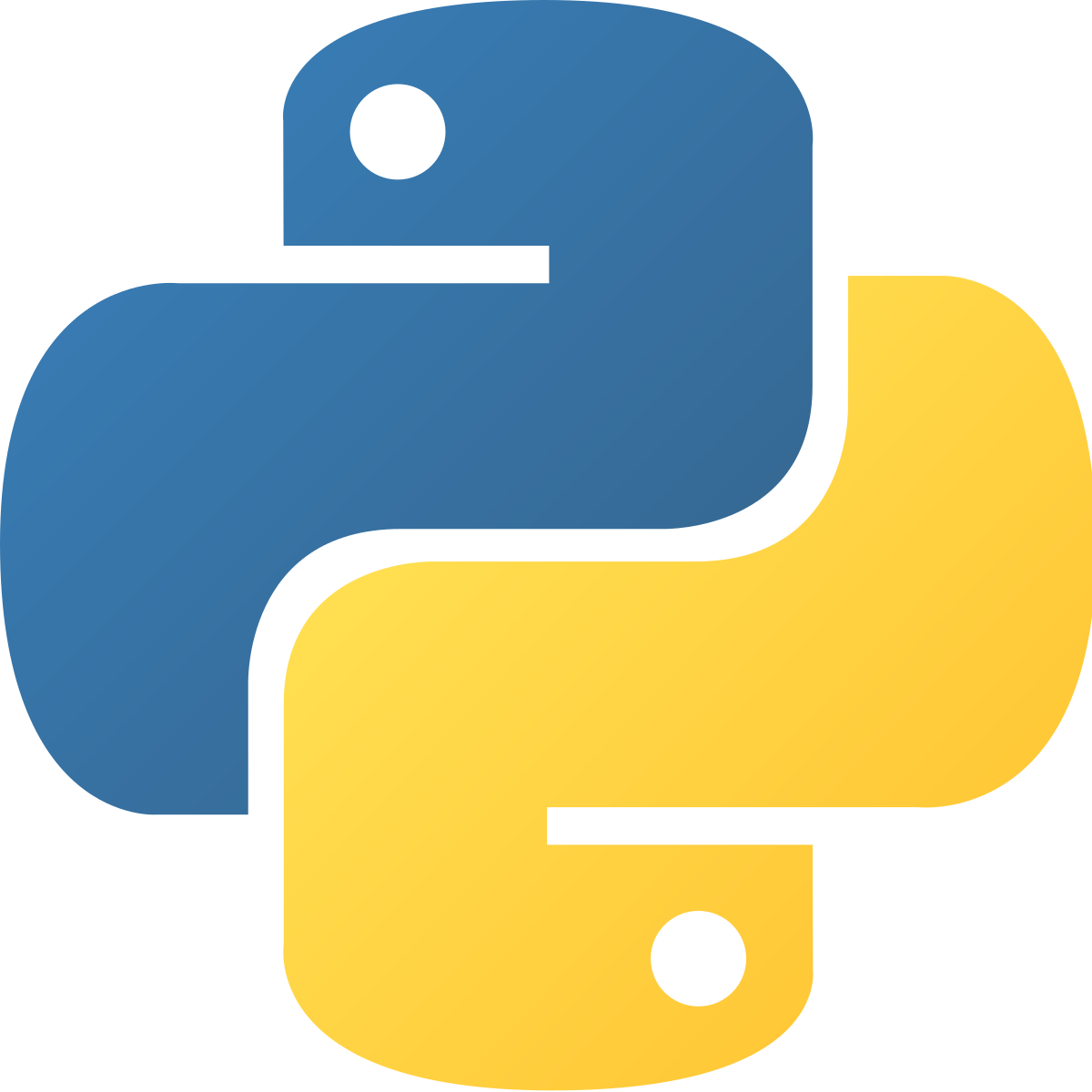 correctness
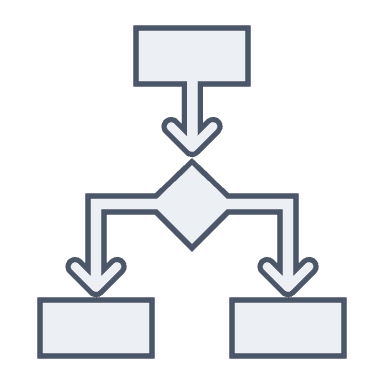 Algorithm 1
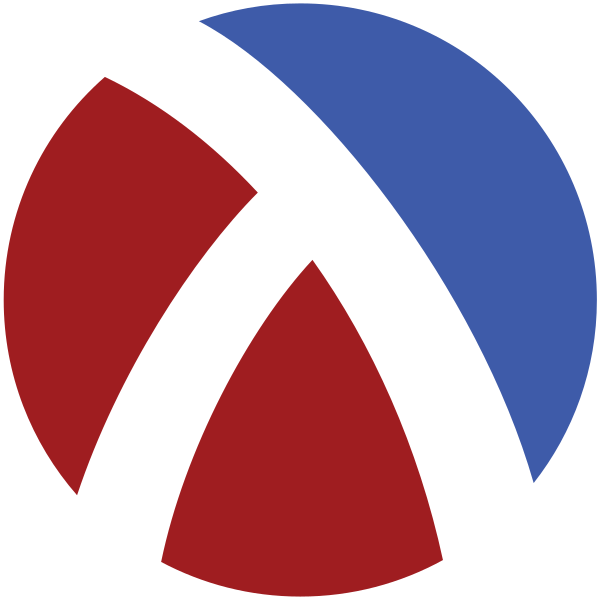 efficiency
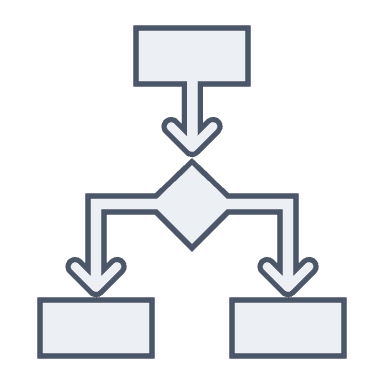 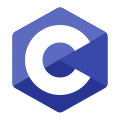 Algorithm 2
2
Agenda
Decision Problems
Computation Models
Complexity Classes: P, NP, EXP
NP-Completeness & Reductions
3
Decision Problems
Inputs
Every ”computational” problem can be rephrased as a
“decision” problem
Decision 
Problem
Yes
No
4
Traveling Salesperson Problem (TSP)An example
Given a graph of cities, find a tour that visits each city exactly once and returns to the starting city.
Verifying
Solving
Given a graph of cities and a tour, does it visit each city exactly once and returns to the starting city?
Given a graph of cities, is there a tour that visits each city exactly once and returns to the starting city?
5
Decision Problems as Languages
Every decision problem can be viewed as checking whether a word belongs to a given language
Is franckc@ntnu.no a valid email?
6
Languages & Machines
7
Languages and Computation Models
Computation Model
Languages
Regular Expression
Finite Automata
Context-free Languages
Pushdown Automata
Context-senstive Languages
Linear-bound Automata
Recursively enumerable
Languages
Turing Machine
More computational “power”
8
Computation Models
Automata are machines
consume inputs
and transition table
to produce a result

Computation Models = executor + algorithm
limit = 100
inputs
algorithm
Executor
output
sum = 2550
Computation Models
Abstract Machines
Functional Models
RAM
Turing machine
Lambda Calculus
Pushdown 
Automata
Combinatory Calculus
DFA
Rewriting Systems
Concurrent Model
Actors
Celullar Automata
Petri Nets
10
input tape (symbols)
Automaton
“scratch pad” tape (symbols)
output tape (symbols)
11
Turing-Completeness
We don’t know anything more powerful than a Turing machine
RAM, Lambda-calculus, Actors, etc. are all turing-complete
A computation model is turing-complete,
if it can emulate a Turing machine
12
Computable Functions
Can we solve
every problem?
Only, those that can be 
solved with a Turing-machine
(Church-Turing Thesis)
Example:
the halting problem
13
Non-Deterministic Turing Machine
A non-deterministic machine
always picks 
the right branch
14
Efficiency
Given a problem, 
some computation models are “faster" 
than a Turing machine
 
but never more powerful than 
a Turing Machine
15
Playing SudokuWith a non-deterministic Turing Machine
16
Complexity Class
Complexity Class
(set of decision problems)
Computation Model
(TM, RAM, DFA, etc.)
A resource
(time of space)
A bound
O(n)
NL: The problems that can be solvedby a non-deterministic turing machine in linear time
17
Common Classes
Class P
Solved by a deterministic turing machine in polynomial time 

Class NP: 
Solved by a non-deterministic Turing machine in polynomial time
Problems verifiable in polynomial time by a deterministic turing machine

Class EXP
Solved by a deterministic turing machine in exponential time
18
If P = NP…
We don’t know yet…
Every “hard” problem has an efficient solution, yet to be found!
Non-determinism is useless
Mathematicians are useless, we just need theorem provers
Cryptography is just a joke
19
NP-Completeness
A problem is NP-complete 
the problem is in NP
at least as hard as every other problem in NP
the hardest problems in NP


A problem is NP-hard
it is not in NP
at least as hard as every other problem in NP
harder than the hardest
NP-hard
NP
NP-complete
P
20
Problem ReductionIt is at least as easy as …
Algorithm that converts a problem into another
and conserves the correctness of solution

A is at least as easy as B
Problem A
Algorithm?
Reduction 
(algorithm)
Problem B
Algorithm 2
21
Problem ReductionIt is at least as hard as …
Provided there is algorithm that solves B in polynomial time

By contradiction
Suppose A is easy to solve
Because there is a reduction,
Can’t be that easy …

B is at least as hard as A
Problem A
Algorithm
Reduction 
(algorithm)
Problem B
Algorithm 2
22
Why all of that?
Before to attack a problem
 check how hard it is 

23
Recap
Turing-completeness
nothing beats the turing machine

Non-deterministic turing machine
“Perfect guesser”
Do not know how to build that

Complexity class
Resource
Machine
Bound
Show NP-completeness using reduction
at least as hard/easy than

NP-complete
hard to solve / easy to verify
NP-hard
hard to solve / hard to verify


P =?= NP
If we solve one, we solve many
24
Questions, Comments, or Ideas?
Franck Chauvel
Axbit & NTNU
franck.chauvel@ntnu.no